Cellular immune responses to HIV
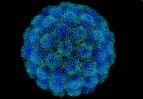 Goals of this lecture
An understanding of the basic biology of the HIV virus in the context of the immune response
An appreciation of the role and effector cells of the immune response 
How HIV  destroys the immune system
How the immune response tries to control HIV infection
HIV Biology
HIV morphology (EM)
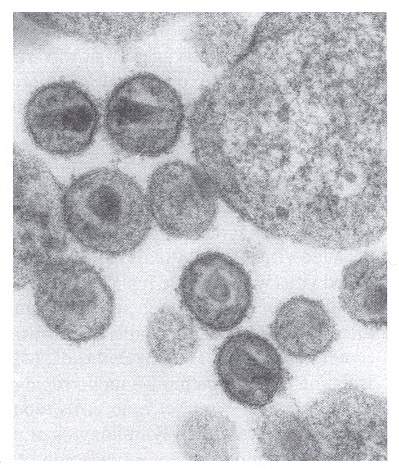 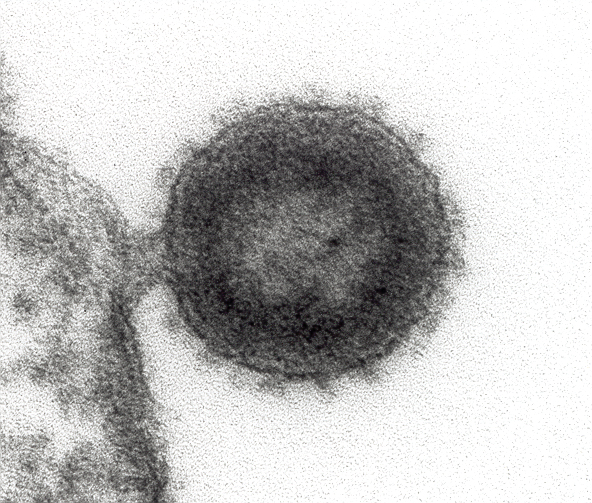 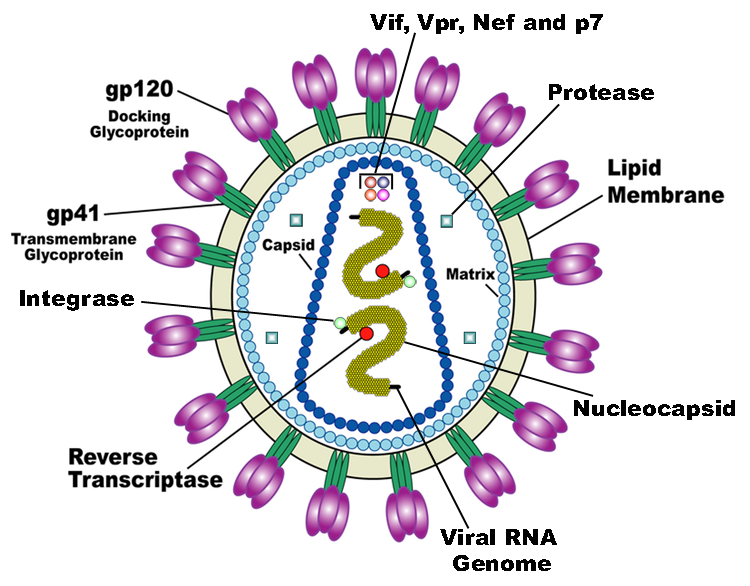 HIV Biology
RNA virus
Reverse transcriptase highly error prone
Homogeneous virus primary infection
Highly divergent quasi-species of viruses over time
Attaches via CD4 fuses to gain entry via chemokine (CCR5/CXCR4) receptors
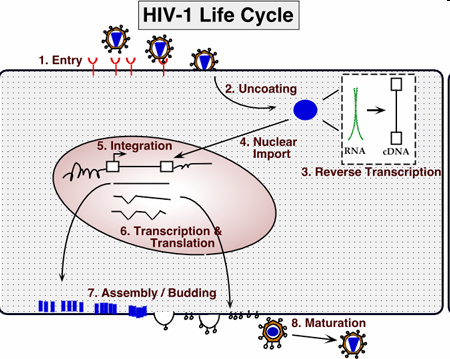 Early steps in HIV infection
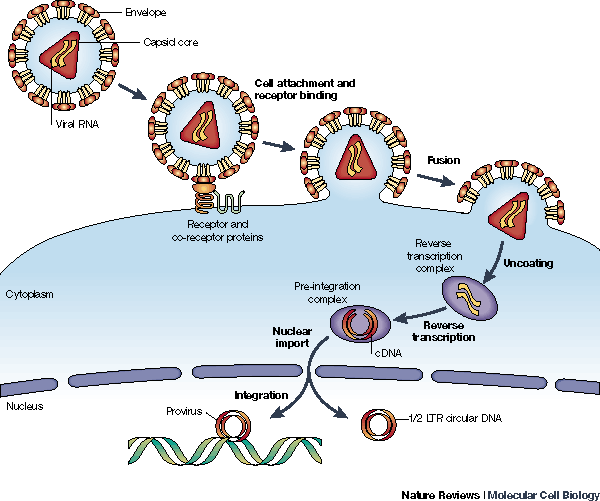 The role of the immune system
Recognise danger
Respond to pathogen and destroy
Preserve self
Generate memory
Cells of the immune system
Organs of the immune system
http://www.youtube.com/watch?v=1tBOmG0QMbA
Effectors of the immune system
Innate; non antigen-specific
Utilises proteins for recognition of invader
First-line fast
Non-pathogen specific
No memory
Acquired; antigen specific
Complex highly variable recognition of intra and extra cellular invaders
Slower 
clonal selection Ag-specific receptors
memory
Innate cellular immune responses
NK, NK T-cells, DC, monocytes, neutrophils 
Rapid action, non-specific
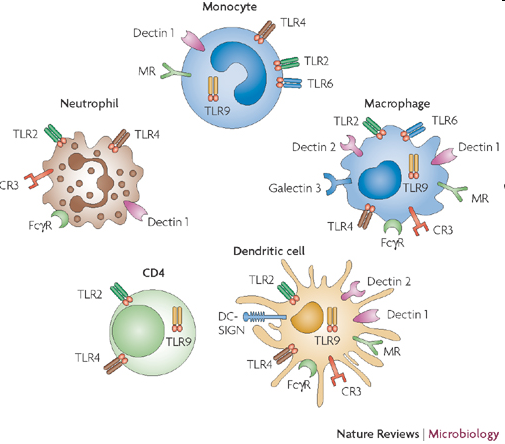 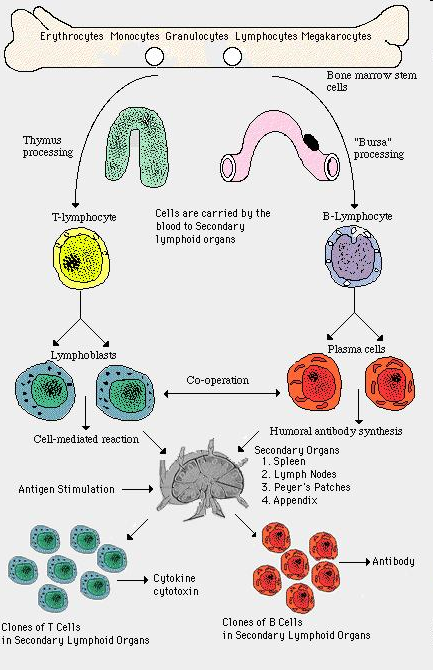 T-cells generally fight viral and
Parasitic infections

B-cells/antibodies generally fight
Bacterial infections

T-helper CD4 cells stimulate other
Cells of the immune system
Priming a T-cell response
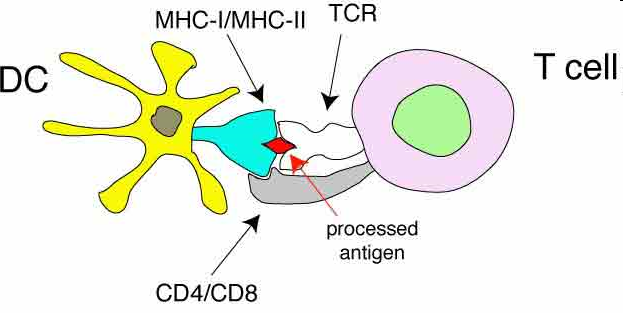 Antigen specific

Activation threshold

Effector responses

Memory
See antigen bound to self MHC by TcR
Require cross linking of a minimum number of TcR-MHC-Ag complexes
B-cell response to HIV
Generation of sterilising immunity via ‘Neutralising antibody’
‘mop’ up virus as immune complexes
Block viral entry therefore target gp120-CD4-CCR5 interaction
Can find Nab in all patients infected but fails to clear virus
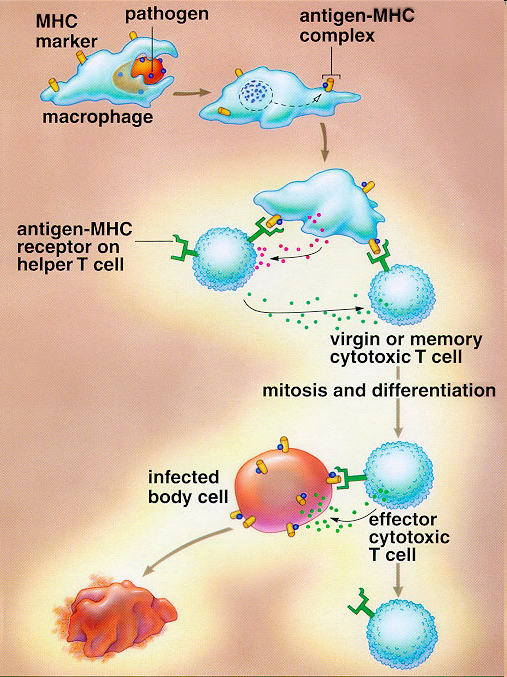 What happens after exposure to HIV-1?
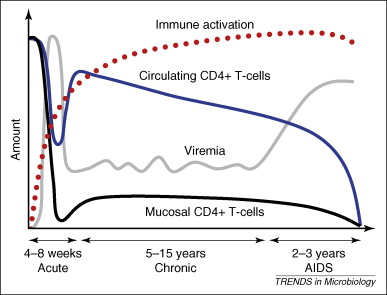 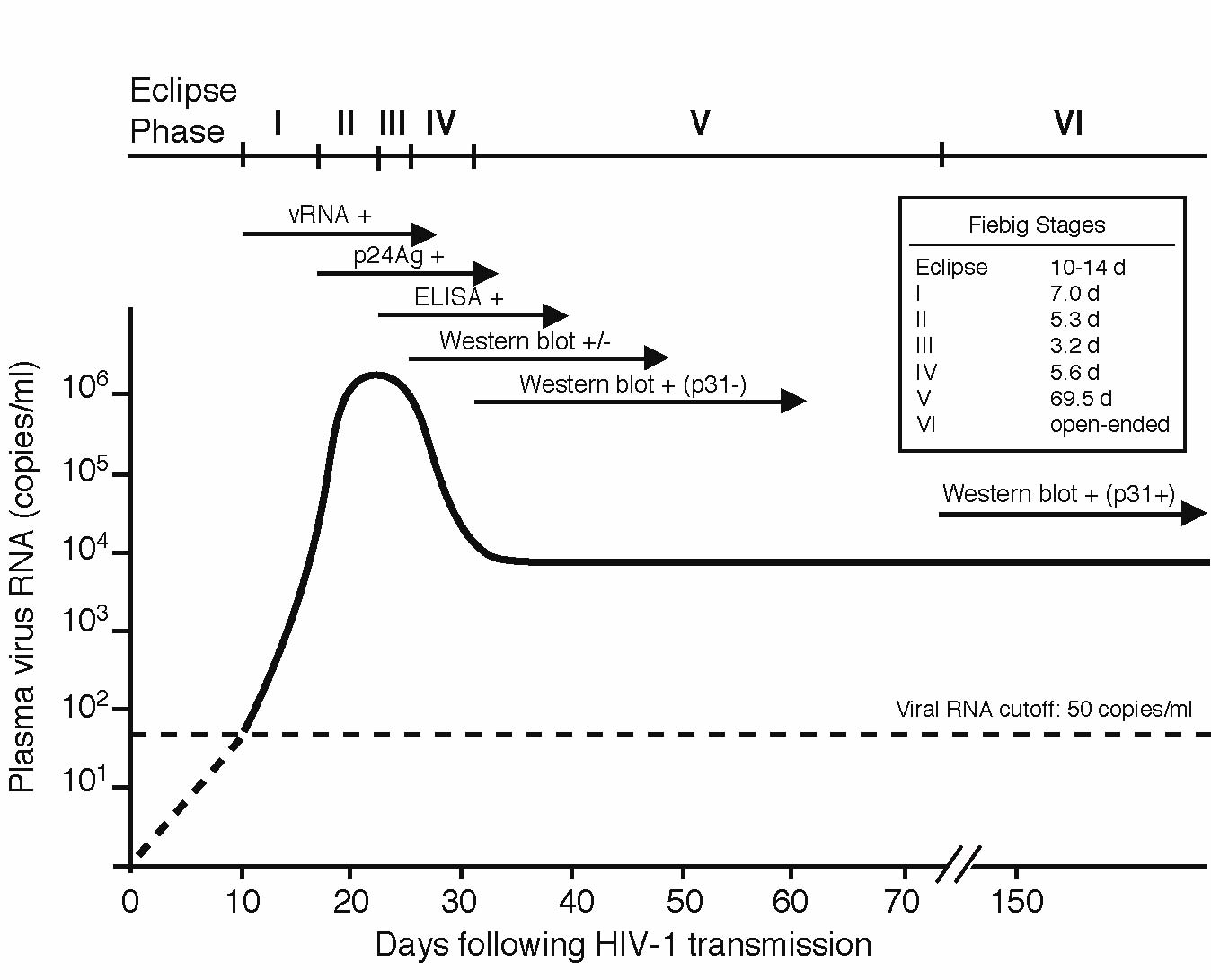 Fiebig Laboratory Staging of Acute HIV Infection
Fiebig I (5 days)
Fiebig II (10 days)Fiebig III (13 days)
Fiebig IV (19 days)
Fiebig EW, AIDS 2003
Transit of HIV through the body
Target cells CD4+ dendritic cells in genital tract mucosa
Traffic to regional lymph nodes day 3
Disseminate throughout body by 10 days
Will infect and lie ‘dormant/latent’ for life span of that infected cell any CD4 bearing cell
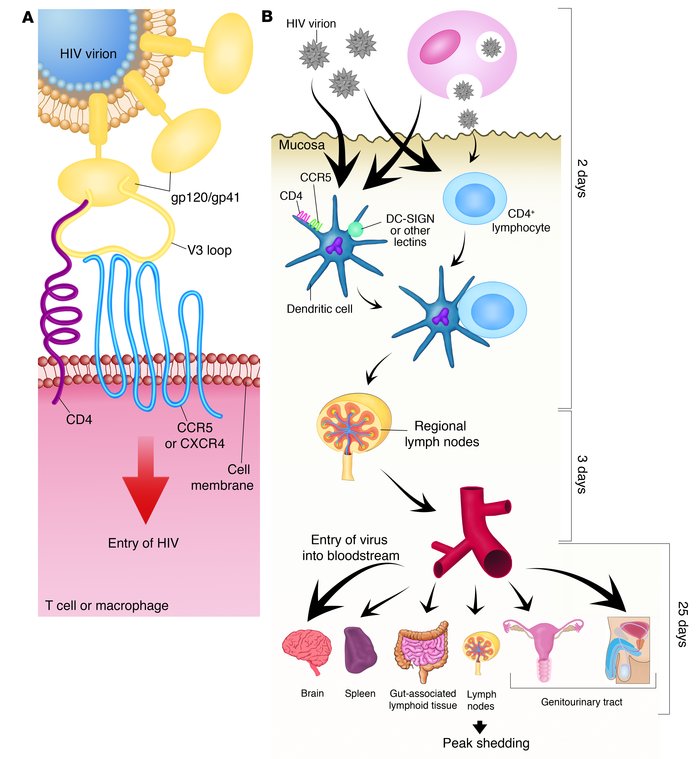 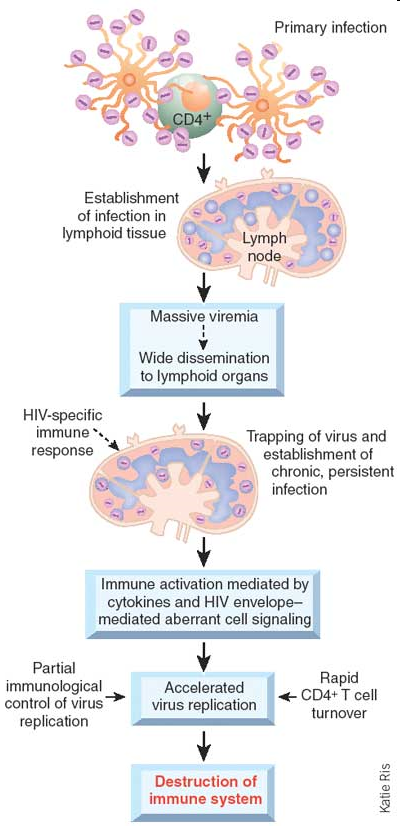 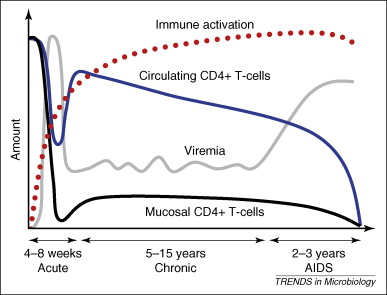 Gut
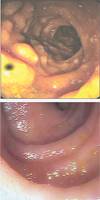 HIV negative
60-80% loss memory CD4+ T cells
Primary HIV
Brenchley, Douek et al., J Ex Med Volume 200 (6), 2004 749–759
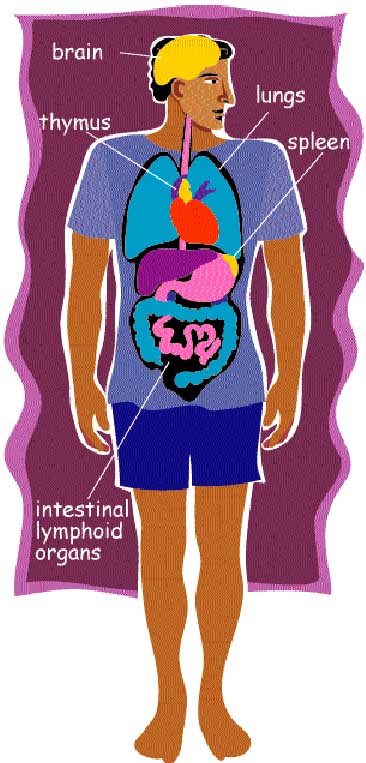 HIV remains “latent” it infects cells incorporates
Its genome into host cell DNA and remains
Persistent within those cells until they become 
activated 
This is referred to as the latent reservoir
accessing infected cells within the latent
reservoir is very difficult with current drugs and
explains why it is not possible to eradicate or
cure HIV at present
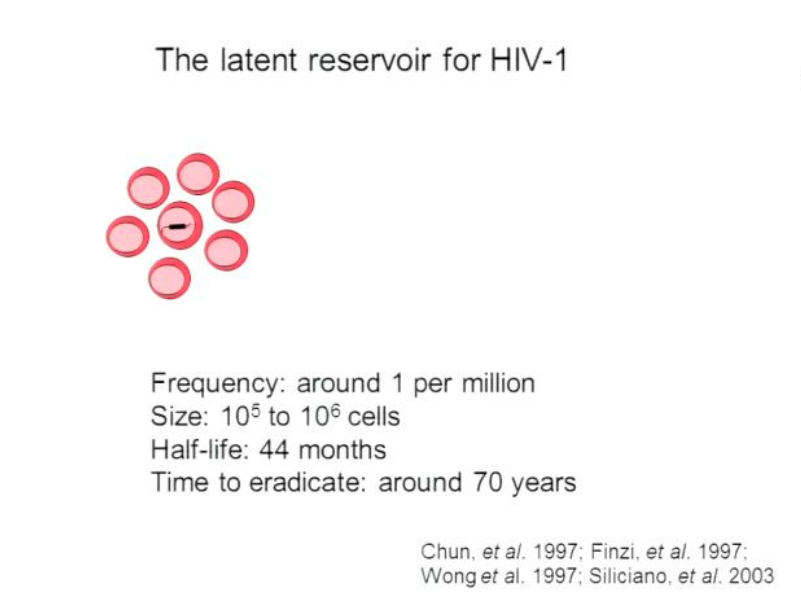 Outcome of exposure to HIV
Majority fail to control viral replication and get progressive depletion of CD4 T-cells with eventual immunological collapse
Small number ~10% generate a potent HIV-specific immune response and hold viral replication under control (LTNP)
Very small numbers prevent the establishment of infection despite exposure
Lymph Nodes
Uncontrolled viral replication leads to lymph nodes architecture destruction (Panteleo 1993)
Prevents immune priming
Site of viral transmission from DC loaded with virus onto trafficking CD4 T-cells
Immune destruction
CD4 cells provide help to all other arms of the acquired immune system
Serious CD4 T-cell functional deficit even when T-cell counts remain normal clerici & Shearer 1992
Antigen presenting cell dysfunction
CD4 T-cell death
Ultimate complete immune failure CD4<100 (normal range 500-1000)
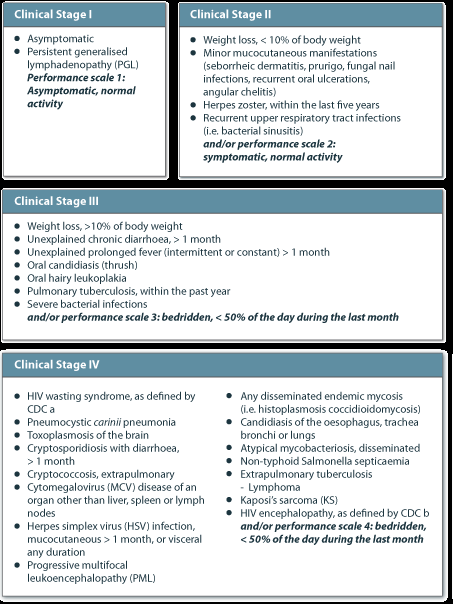 WHO staging of HIV
Can the immune system control HIV?
How is HIV controlled by the immune system?
HIV infects the CD4 helper cells that co-ordinate or Help the immune system ultimately destroying it.
HIV-specific responses can control viral replication certain individuals have enhanced control largely a result of genetic predetermined immune systems
B-cell depletion reveals a role for antibodies in the control of chronic HIV-1 infection.
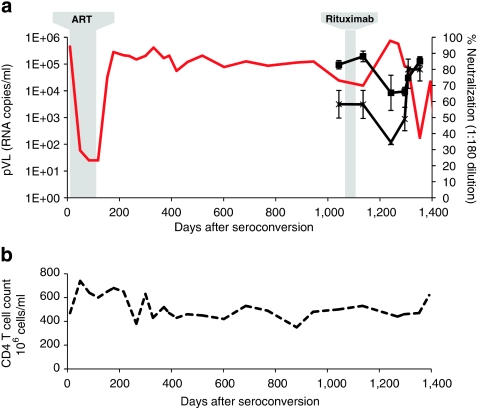 Nat Commun. 2010 Oct 19;1:102
How does CTL mediate viral destruction
Secretion of cytokines e.g.
CCR5/MIP-1a,b/Rantes/a,1,2,3 defensin
Direct killing of infected  CD4 +cells (also therefore mediate CD4 destruction)
Evidence to support the role of HIV specific CTL in HIV control
Long-term non-progressors (LTNP) have replication competent virus and strong CTL Clerici et al 1996
Inverse relationship between pVL and CTLs McMichael 2001
Control of pVL at seroconversion correlates with CTL Koup et al 1994 Musey 1997 Panteleo 1997 Rosenberg 2000 Borrow 1994
Presence of CTL in cord blood associated with viral clearance in infant Bryson
Primate models support role CD4 and CD8 depletion in primates infected with SIV rapidly die
HIV specific CD4 responses
Effectors as well as targets
High level CD4 responses are also associated with good viral control at seroconversion in humans Rosenberg 2000 and primate models Kahn 1998
Th1 type response associated with good outcome
How do HIV-specific CD4 responses kill virus
Secrete cytokine that control other arms of immune response esp. CTL
Secrete beta chemokines
Cytolytic function
Immune escape
Virus evolves that are not recognised by HIV-specific CTLPhillips 1991, Price 1997
Adds support to the role played by CTL since if they exert a significant survival advantage for the virus to ‘escape’ they must be suppressing viral replication
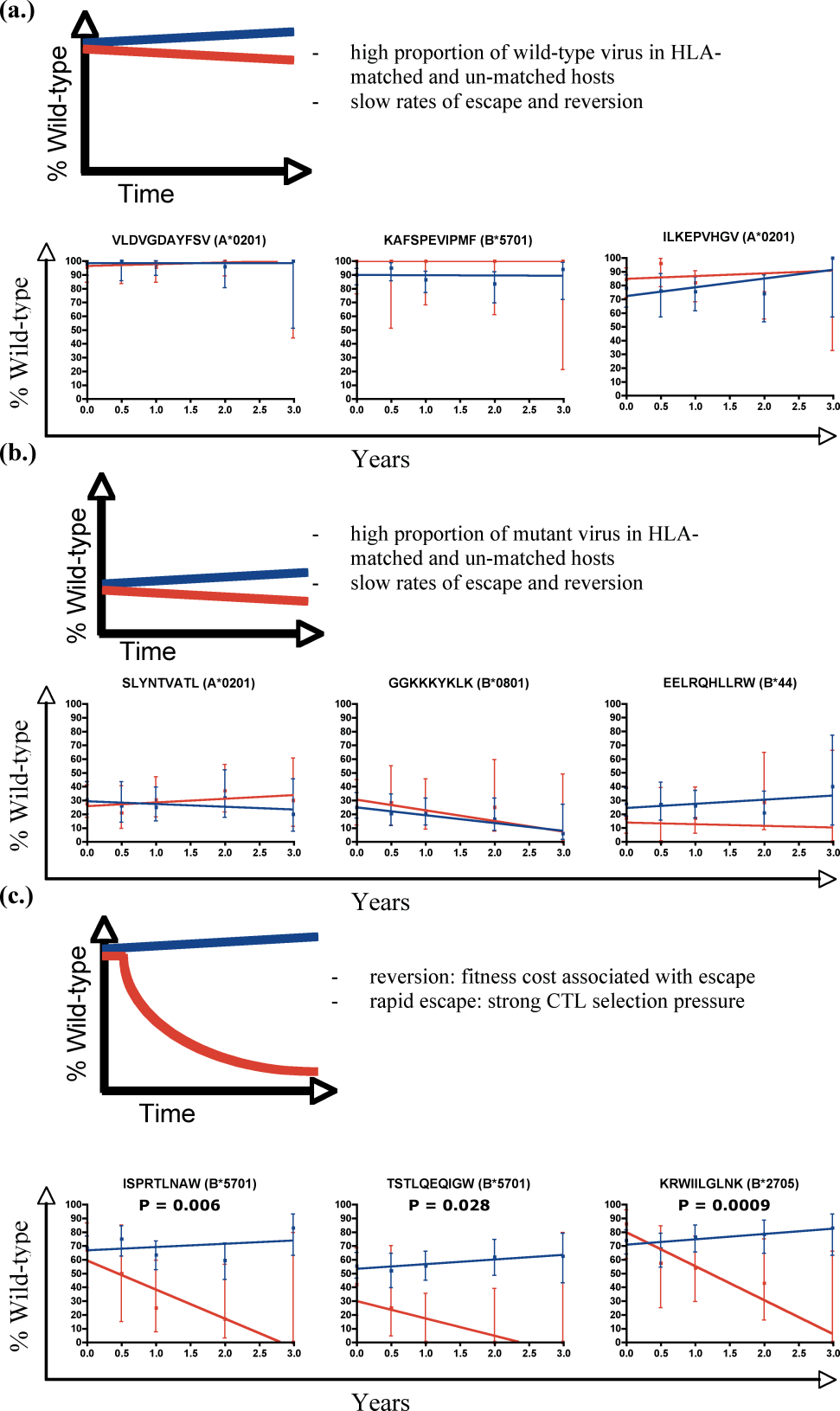 Rates of escape:
3 models:
Very little happens
A lot happens but its not very interesting
Rapid escape in HLA matched, paired with reversion in HLA-ve controls
Factors associated with good viral control
Genetic
Virological
Immunological


Therapeutic
CCR5d32 HLA alleles
Low dose nef deletions
CTL vs gag CD4 Th1 responses esp. vs env neutralising antibody
ART 
Younger age with residual thymic function
Elite controllers
People who following infection maintain good HIV-specific immune responses control viral replication spontaneously and sustain a normal CD4 count >10 years after infection
Correlates with good immune responses esp CTL gag and HLA types CCR5d32 heterozygotes
Post treatment controllers (PTC)
Individuals who have taken a period of ART usually at acute infection then stopped therapy and spontaneously controlled viral replication
Immune restoration
ART removes on-going CD4 cell destruction allowing immune reconstitution but relates to nadir CD4 count
Lymph node architecture can redevelop  depending on degree of damage
Immune responses can re-develop
Early ART may Modify HIV Disease Course
Elite controllers
Post-ART controllers
0.5%
 HLA B27, B57 
overrepresentation
 High frequencies of HIV-specific CD8+ T cells
Up to 15.6%
 No HLA B27, B57 
overrepresentation
 Low frequencies of HIV-specific CD8+ T cells
Low HIV DNA
Reservoir distribution in short-lived memory CD4+ T cells
Low immune activation
High CD4+ T cell count
Seng R, JAIDS 2008; Hocqueloux L, AIDS 2010; McMichael AJ, Nat Rev Immunol 2010;
Goujard C, Antiviral 2012, Bacchus C, 2012 IAS HIV Cure workshop
Time to starting ART from HIV infection vs CD8 responses at acqusition
Enhancement of HIV specific immunity
Therapeutic vaccines
Use ART to reduce viral replication, allow for immune reconstitution
Direct immune responses towards known ‘protective epitopes’
Little clinical success at eradicating virus but may have potential to enable simplification of ART
Why can’t ART cure HIV?
Viral latent pool- ‘reservoir’
HIV integrated into host cell genome no antigen expression therefore immunologically silent
V limited viral turnover therefore ART no effect
Sanctuary sites away from drug penetration
Is there a chance of finding a cure?
One man has been cured of HIV infection
He had years of ART, 2 bone marrow transplants, 2 courses of total body radiation and chemotherapy
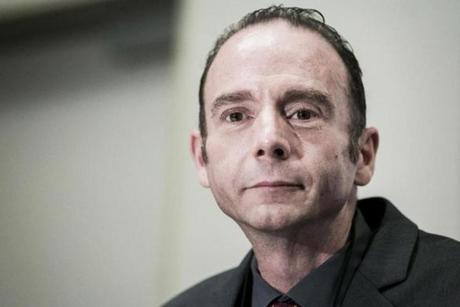 Which ‘reservoir’ to measure?
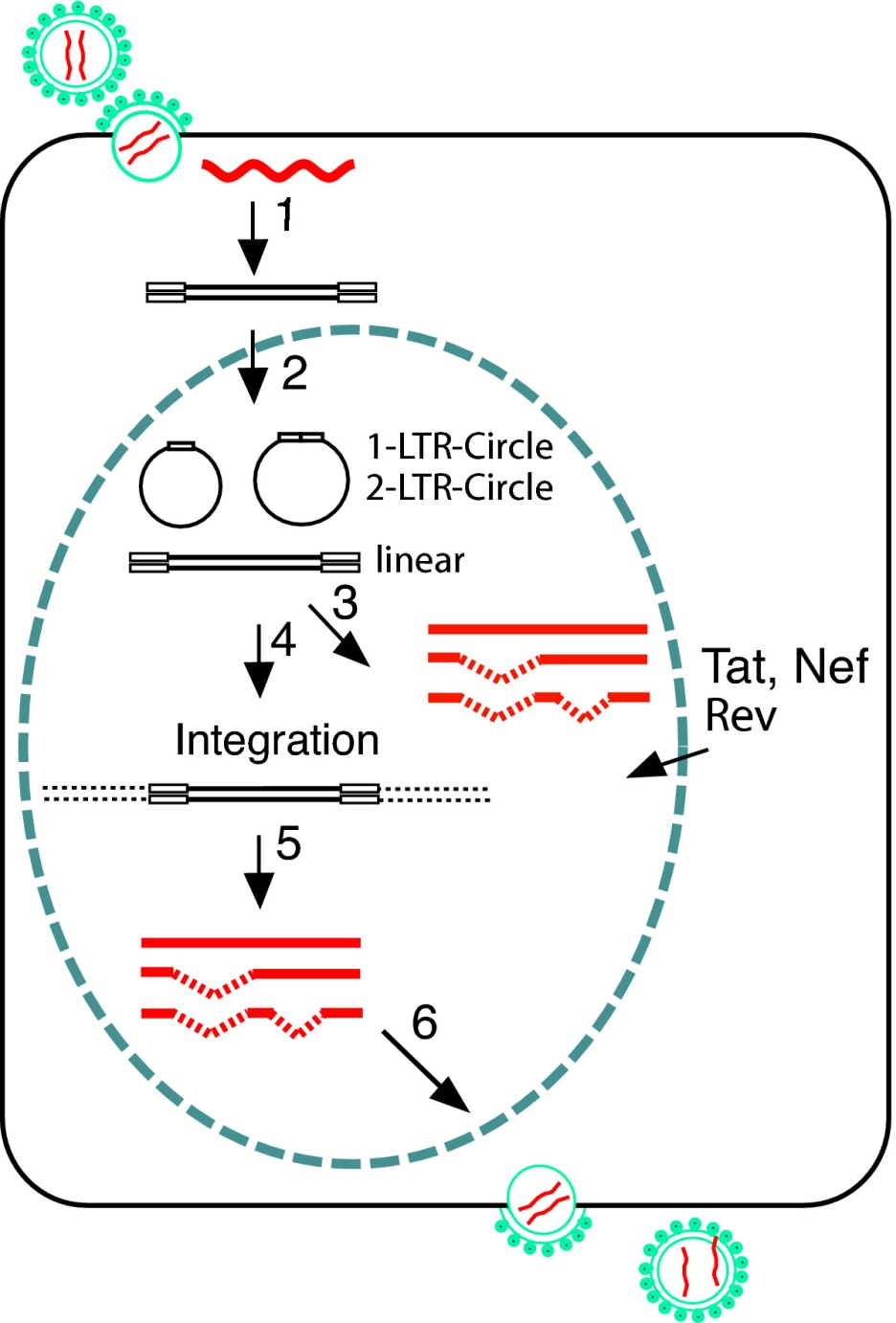 What interventions could confer a cure?
Force expression of HIV integrated DNA from latently infected cells
Enhance HIV specific immune responses- esp CTL
Convert individuals into EC?
Immune therapy approaches to HIV ‘Cure’
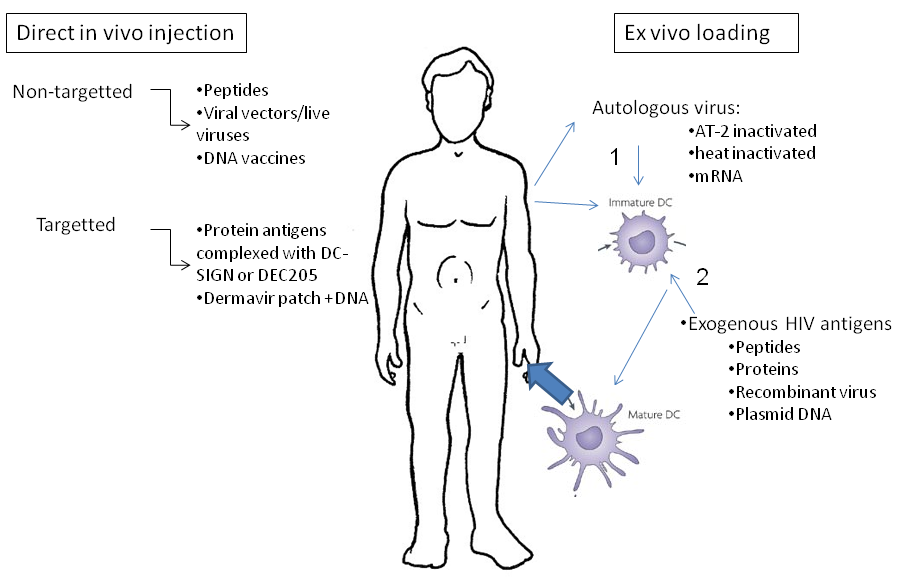 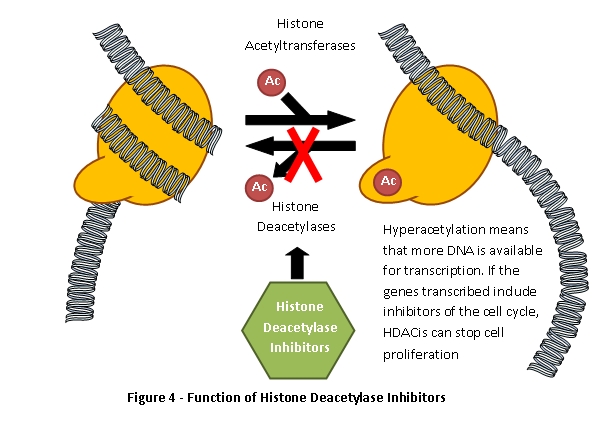 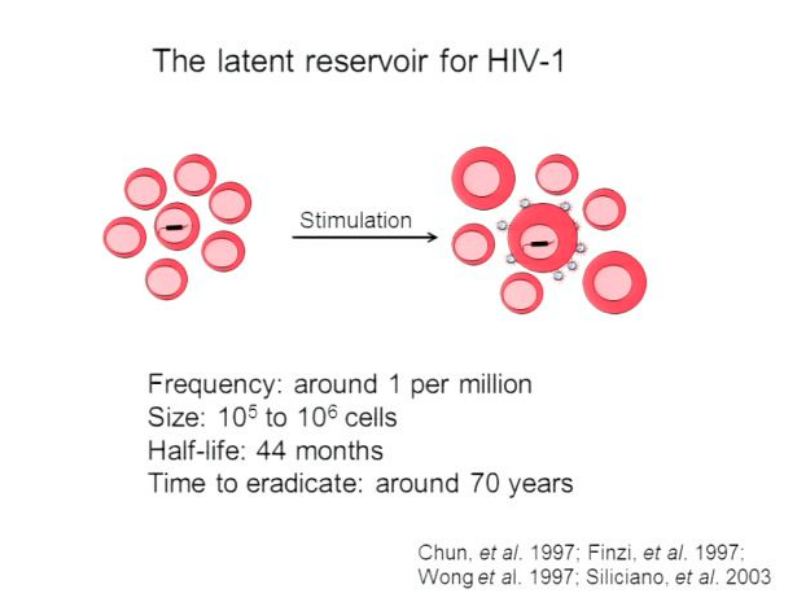 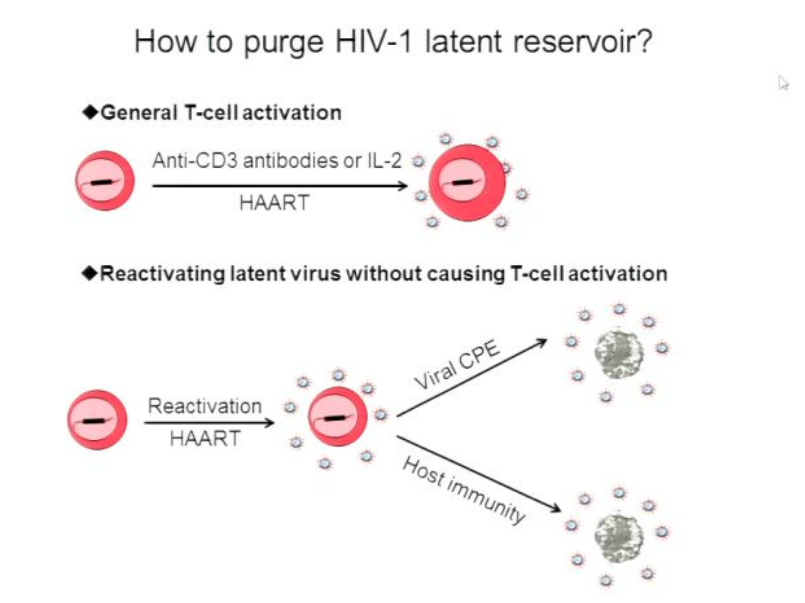 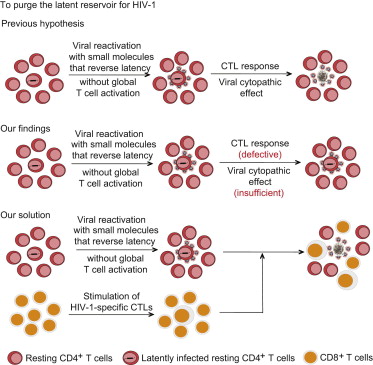 Stimulation of HIV-1-Specific Cytolytic T Lymphocytes Facilitates Elimination of Latent Viral Reservoir after Virus Reactivation
Liang  Shan , Kai  Deng , Neeta?S.  Shroff , Christine?M.  Durand , S.?Alireza.  Rabi , Hung-Chih  Yang , Hao  Zhang , J...
Immunity Volume 36, Issue 3 2012 491 - 501
In vitro data did not show increased viral transcription with VOR +ART
Purging the latent reservoir for HIV-1 requires reactivation of latent virus and then elimination of infected host cells
Resting CD4+ T cells latently infected with HIV-1 do not die after virus reactivation 
Viral CPEs or patient CTLs do not cause death of HIV-1-infected resting CD4+ T cells 
Stimulated patient CTLs kill infected resting CD4+ T cells after reversal of latency 
Autologous viruses recovered from latent reservoir do not escape from patient CTLs
S. Deeks Nature Volume: 487, Pages: 439–440
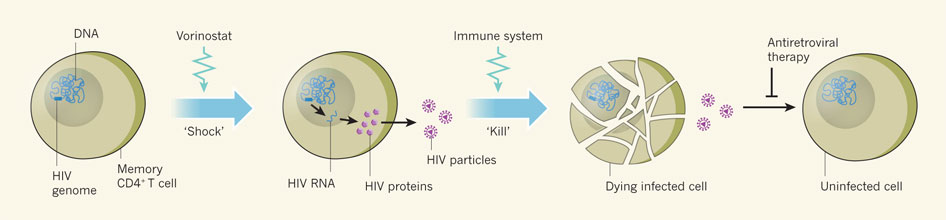 If used HDACi in earlier stages of infection with relative
 immune preservation and smaller 
size of reservoir would this be more effective?
Conclusions
The question is not ‘why does the immune system do too little’, but ‘can we  make it do enough?’
CD4 and CD8 T cell responses contribute to outcome, but the effect is not large
Parameters of T cell function need further understanding to understand truly effective responses
The virus matters – eg fitness, but…
Escape is widespread, and maybe not a major factor in cure strategies